What Goes Around Comes Around: Calibrating the Academic Research Life cycle to the OA Life Cycle
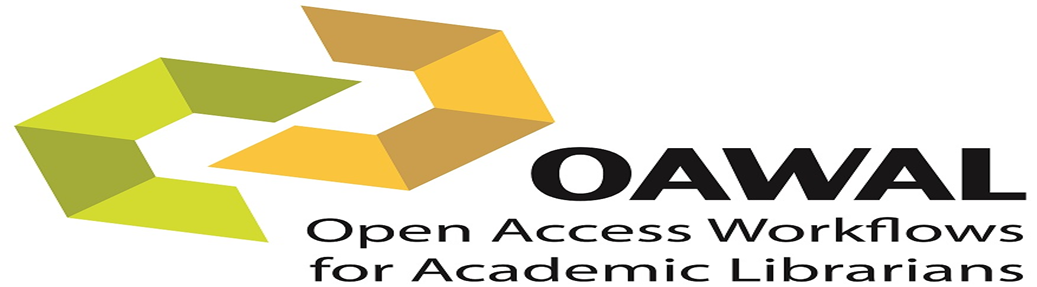 Jill Emery 
Portland State University
Graham Stone
University of Huddersfield
This work is licensed under a Creative Commons Attribution 4.0 Unported License
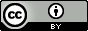 URL: https://library3.hud.ac.uk/blogs/oawal/
OAWAL: Open access workflows for academic librarians
What Is OAWAL?
A work in progress

Crowdsourcing comments through 2015

Goal is to produce an openly accessible wiki/blog reference site for librarians working on the management of open access workflows

To contain best practice guidance and charts for research & publishing alignment
URL: https://library3.hud.ac.uk/blogs/oawal/
What Is OAWAL?
OAWAL contains international examples

Aimed at those who may be new to or whose jobs now include OA

OAWAL is agnostic regarding the route to OA & level of advocacy

OAWAL wants to promote incorporation with the research & publication process
URL: https://library3.hud.ac.uk/blogs/oawal/
What Is OAWAL Right Now?
Advocacy

Workflows

Standards

Library as Publisher

Creative Commons

Discovery
URL: https://library3.hud.ac.uk/blogs/oawal/
HHuLOA & Jisc OA PATHFINDERS
HHuLOA: Hull, Huddersfield, Lincoln Open Access

https://library3.hud.ac.uk/blogs/hhuloa

Aim of the project is to identify how open access support mechanisms can be used with the development of research
Miggie Pickton, Research Support Librarian, University of Northampton
http://researchsupporthub.northampton.ac.uk/2015/04/23/open-access-and-the-research-lifecycle-a-guide-for-researchers/
“Intended for researchers who wish to engage with the open access agenda, but aren’t entirely sure how best to achieve this, this short guide highlights some of the issues to consider at each stage of the research lifecycle and the tools that are available to support you.”
Why the Research Lifecycle?
Important to remember that publication & data are the outputs of research; not the basis for research
Faculty faced with multiple time constraints
Faculty respond more positively when their process is understood
Our timelines are not their timelines
Sponsored Projects Lifecycle from PSU Research Development & Administration https://sites.google.com/a/pdx.edu/research/lifecycle
North American Visions
Is it time to re-envision the role of academic librarians in faculty research? – Barbara Brydges & Kim Clarke, University of Calgary http://libraryconnect.elsevier.com/articles/2015-07/it-time-re-envision-role-academic-librarians-faculty-research#sthash.NcrWdr6x.dpuf
University of Florida George A. Smathers Libraries, Scholarly Communication Home Page: http://cms.uflib.ufl.edu/ScholComm/Index.aspx
the Research Lifecycle
For librarians/repository managers
For researcher managers
For researchers
For publishers

For the US and UK

https://library3.hud.ac.uk/blogs/oawal/homepage/conferences-and-papers/
http://bit.ly/1NrkbRk
URL: https://library3.hud.ac.uk/blogs/oawal/
the Research Lifecycle
For librarians/repository managers
7 stages of the publishing process as described by Neil Jacobs (Jisc OA Services)
Institutional processes – not all institutions will have all processes up and running
Publisher services that directly impact upon the work of the open access team
Above campus services
6 sections of OAWAL
URL: https://library3.hud.ac.uk/blogs/oawal/
the Research Lifecycle
For research managers
Institutional processes – not all institutions will have all processes up and running
Funder liaison/mandates that directly impact upon the work of the open access team
Above campus services
9 stages of the Sponsored Projects Lifecycle
URL: https://library3.hud.ac.uk/blogs/oawal/
http://bit.ly/1NrkbRk
the Research Lifecycle
For researchers
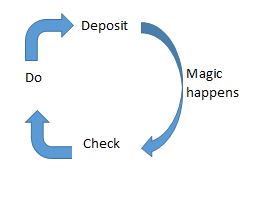 URL: https://library3.hud.ac.uk/blogs/oawal/
the Research Lifecycle
For researchers
Institutional processes – not all institutions will have all processes up and running
Funder liaison/mandates that directly impact upon the work of the open access team
Above campus services
Publisher services that directly impact upon the work of the researchers
6 sections of OAWAL
URL: https://library3.hud.ac.uk/blogs/oawal/
http://bit.ly/1NrkbRk
the Research Lifecycle
For publishers
Institutional processes – not all institutions will have all processes up and running
Funder liaison/mandates that directly impact upon the work of the open access team
Above campus services
6 sections of OAWAL
URL: https://library3.hud.ac.uk/blogs/oawal/
http://bit.ly/1NrkbRk
Ripple Effect
URL: https://library3.hud.ac.uk/blogs/oawal/
‘Ripple effect’ by Michelle Hofstrand available at https://flic.kr/p/4gBYo under a Creative Commons Attribution-NoDerivs 2.0 Generic. Full terms at https://creativecommons.org/licenses/by-nd/2.0/
Joining the dots
From this:
To this:
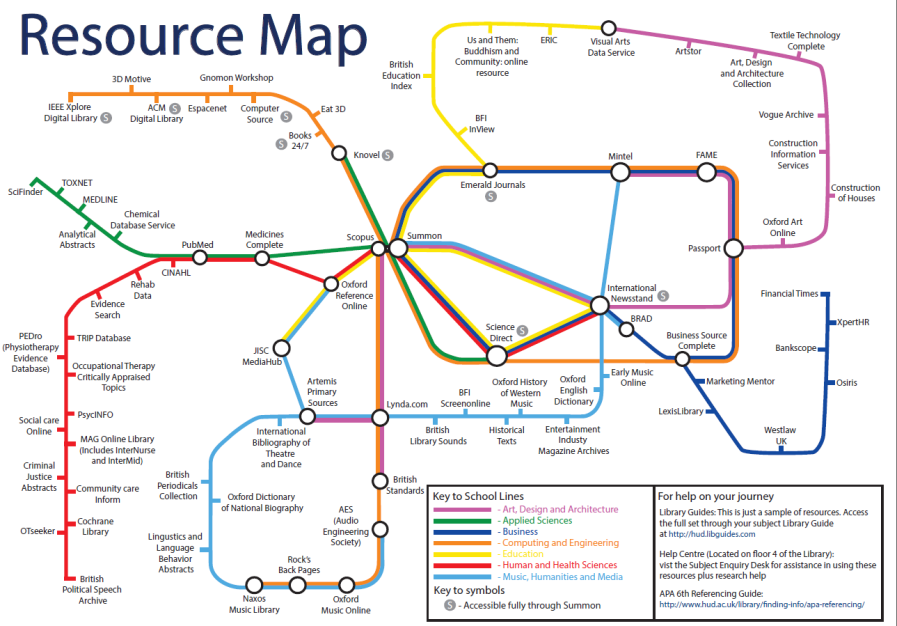 The research underground map
http://bit.ly/1NrkbRk
Further Questions?
https://library3.hud.ac.uk/blogs/oawal/
Jill Emery: jemery@pdx.edu

Graham Stone: g.stone@hud.ac.uk
This work is licensed under a Creative Commons Attribution 4.0 Unported License
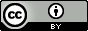